早自修7:50~8:05  晨讀MSSR
50單小挑戰(151-199)
[Speaker Notes: 注意：若要變更此投影片上的影像，請選取該影像並將它刪除。然後按一下預留位置中的 [圖片] 圖示
以插入您自己的影像。]
週五課表
社國數護眼自
打菜/量體溫、用餐
12:15潔牙、午睡
美美音
下課10分鐘～  請大家準備社會簿本，放桌上 小老師請開電子書
◎椅子靠攏在下課◎
第二節 國語課
國習12

完成太陽日記卡(簽名)

今日線上作業
錄音：學習吧7【P】
下課15分鐘～記得喝水 上廁所 室外走走 望遠凝視
[Speaker Notes: 注意：若要變更此投影片上的影像，請選取該影像並將它刪除。然後按一下預留位置中的 [圖片] 圖示
以插入您自己的影像。]
第三節 數學課
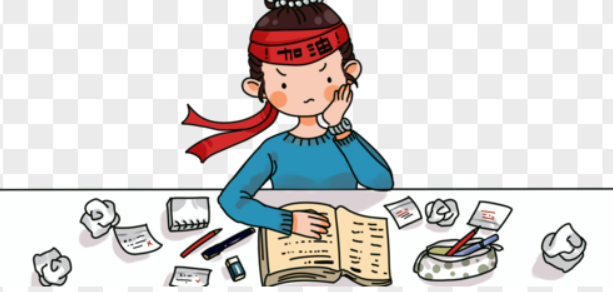 上課內容：
數課108-111
數重51

回家線上作業：因材網8-6
準備考試預告：下週考數7
下課10分鐘～  先   做護眼操再   準備自然簿本最後 椅子靠攏再走 小老師請開電子書
班導下午有事請假代理班導 江雅筑老師
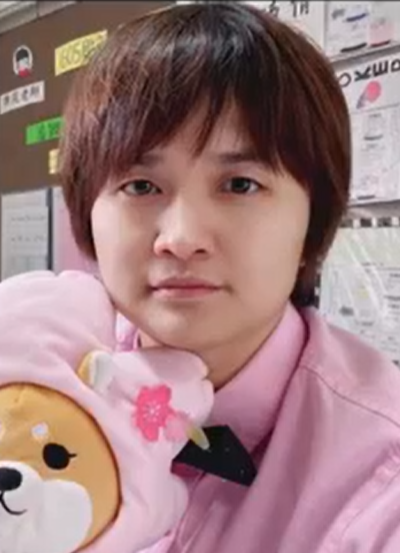 時間：從中午用餐開始至放學
遵守校規，班級約定，保持安靜，注意秩序
好好表現，賞罰分明，靜心反省，或要獎勵
老師安心，學生開心；老師煩心，學生傷心
老師請假期間若有需要老師協助的地方，可以請江雅筑老師幫忙(5-6節在505教室)
美勞和音樂課時間，也可請科任老師協助。
午餐時間
１２：１５潔牙
  １２：２５午睡
★整理抽屜書包
[Speaker Notes: 注意：若要變更此投影片上的影像，請選取該影像並將它刪除。然後按一下預留位置中的 [圖片] 圖示
以插入您自己的影像。]
午休整潔活動廁所和教室各1人掃地＋拖地
感謝 采瑜 協助整理教室整潔
[Speaker Notes: 注意：若要變更此投影片上的影像，請選取該影像並將它刪除。然後按一下預留位置中的 [圖片] 圖示
以插入您自己的影像。]
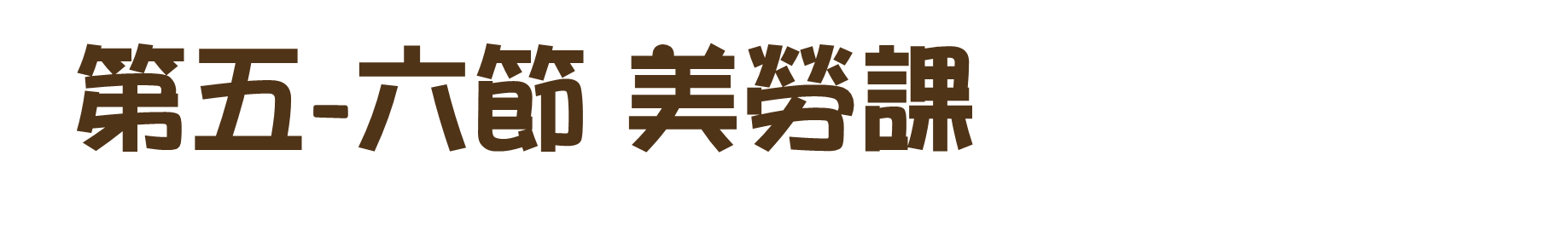 下課5分鐘～  請準備美勞課用具放桌上
◎電器長 請開電燈◎
第八節 音樂課下課記得
檢查書包、餐袋、雨具…記得帶走
◎第一排同學 請關外窗戶◎
◎第五排同學 請關內窗戶◎
PS.放學前檢查門窗電源是否關妥
天雨帶雨具天冷帶外套
[Speaker Notes: 注意：若要變更此投影片上的影像，請選取該影像並將它刪除。然後按一下預留位置中的 [圖片] 圖示
以插入您自己的影像。]
學習吧-我們這一班-桃園天氣預報隨時留意天氣變化，請保重身體!